Mazurek R
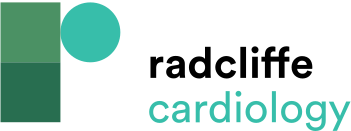 Cardiac Output in the Gradual and Acute Reloading Groups After 1 Week of Recovery
Citation: Interventional Cardiology Review 2022;17(Suppl 1):12.
https://doi.org/10.15420/icr.2022.17.S1
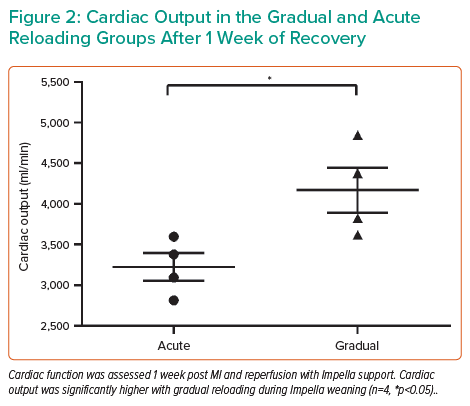